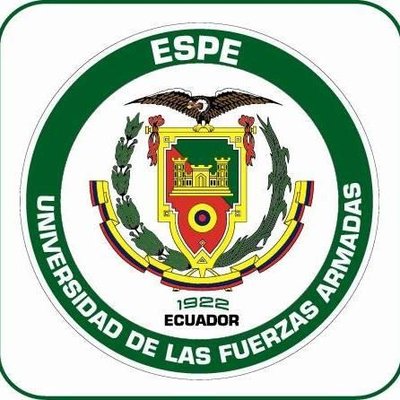 UNIVERSIDAD DE LAS FUERZAS ARMADAS “ESPE”
Carrera de Licenciatura en Ciencias de la Actividad Física Deportes y Recreación
DEPARTAMENTO DE  CIENCIAS HUMANAS Y SOCIALES
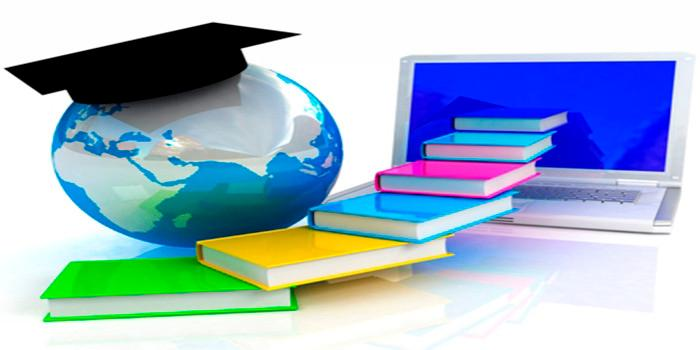 AUTOR:CRIOLLO GUALOTUÑA WILMER PATRICIO
TUTOR:

 MSc. CARRASCO ORLANDO
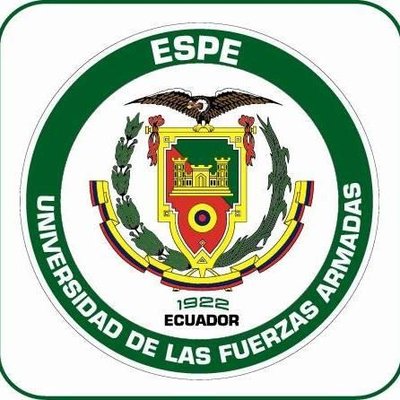 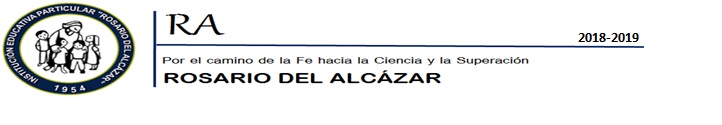 Programa extracurricular predeportivo en los niveles de estrés en la etapa de confinamiento, en los estudiantes de básica elemental, de la Escuela de Educación Básica Particular Rosario del Alcázar N1, Conocoto.

»
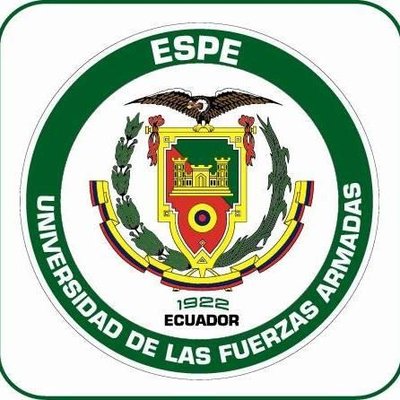 “Jugar es la forma favorita de nuestro cerebro para aprender”
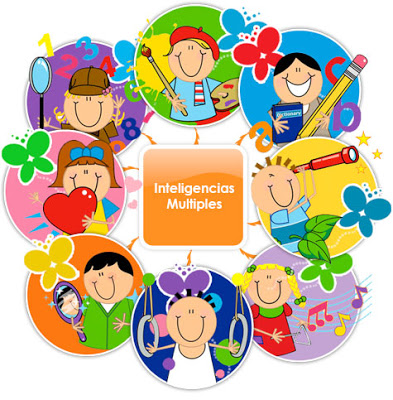 — Francesco Tonucci
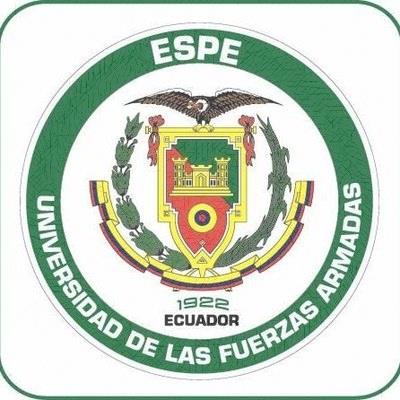 PROBLEMA DE INVESTIGACIÓN
FORMULACIÓN DEL PROBLEMA
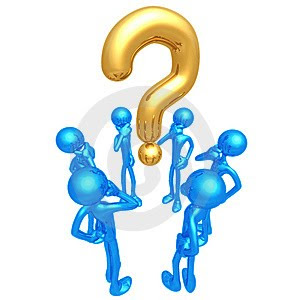 ¿Cómo disminuir los niveles de estrés en la etapa de confinamiento, en los estudiantes de Básica Elemental, en la Escuela de Educación Básica Particular Rosario del Alcázar N1, Conocoto?
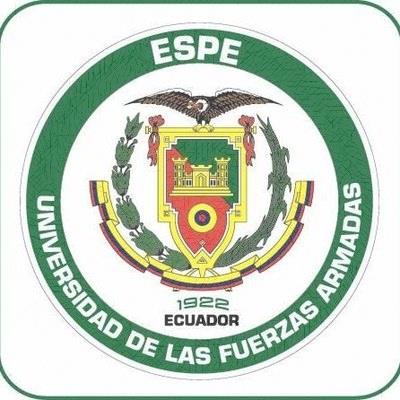 OBJETIVO GENERAL
Implementar un programa extracurricular predeportivo en los niveles de estrés en la etapa de confinamiento, en los estudiantes de Básica Elemental, en la Escuela de Educación Básica Particular Rosario del Alcázar N1, Conocoto. desarrollo psicomotor grueso en los niños de preparatoria de la Unidad Educativa Ciudad Guayaquil en el periodo académico 2019-2020.
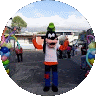 [Speaker Notes: © Copyright Showeet.com – Creative & Free PowerPoint Templates]
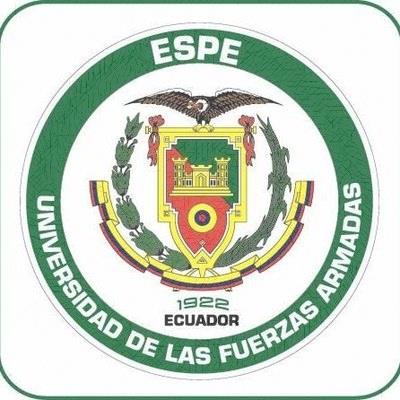 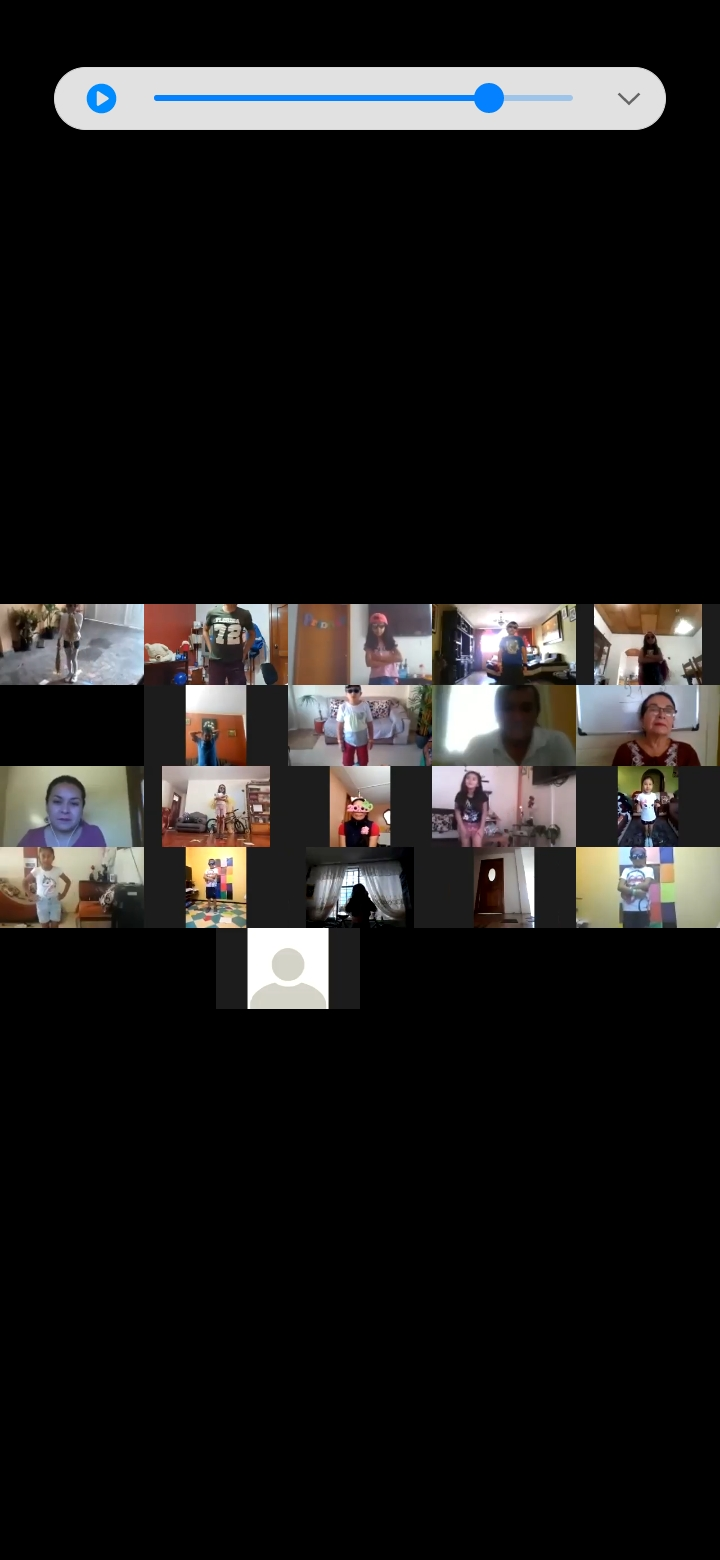 HIPÓTESIS
El programa extracurricular predeportivo incide en la disminución de los niveles de estrés en etapas de confinamiento, en los estudiantes de básica elemental, del Centro Educativo Rosario de Alcázar N1, Conocoto.
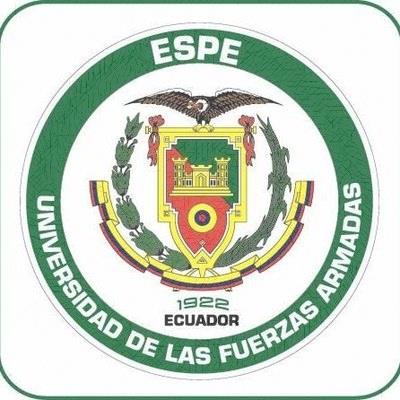 Variables
Actividades lúdicas
Independiente: Actividades extracurriculares predeportiva 2019-2020.
Actividades lúdicas
Emociones
DependienteNiveles de estrés
Conducta
[Speaker Notes: © Copyright Showeet.com – Creative & Free PowerPoint Templates]
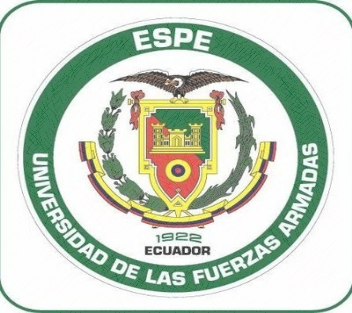 MARCO TEÓRICO
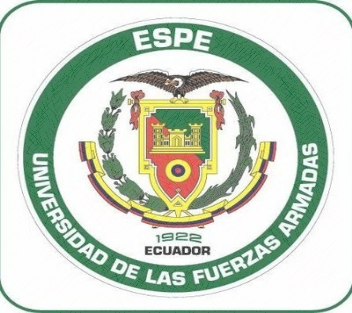 Actividades lúdicas
Impacto sobre las emociones y la conducta
Centros educativos
OMS
Niveles de estrés
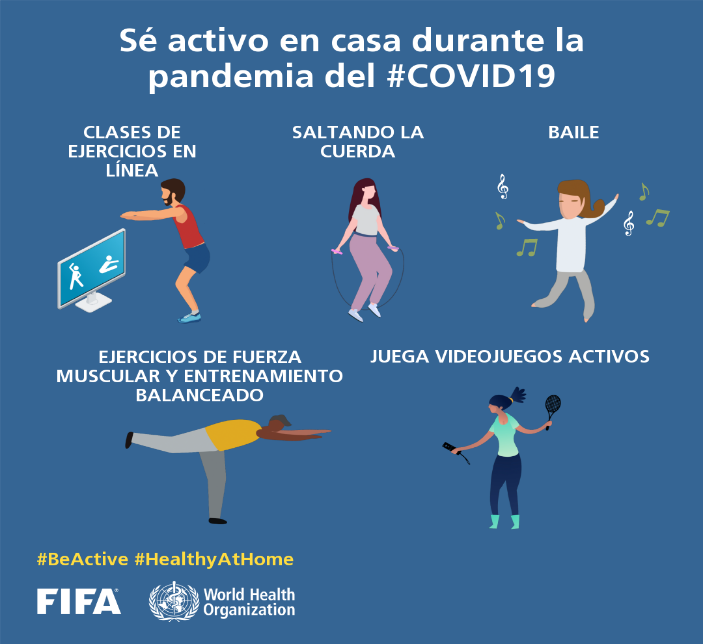 Actividades extracurriculares predeportiva
Promover la actividad física y el juego en las aulas como un beneficio indispensable en la salud de los estudiantes
Covid 19
Hábitos saludables en donde puedan realizar juegos con objetivos dirigidos a cualquier deporte que lo practiquen
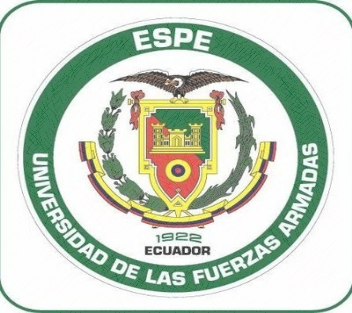 Practicar diferentes deportes mantiene al niño involucrado lo cual tiene un efecto positivo en el cerebro donde ayuda a que el niño este más tranquilo
Deportes durante el covid 19
Juegos modificados de un deporte
Juegos predeportivos
Programa extracurricular predeportivo
Juegos individuales
Juegos colectivos
Estrés como estímulo
Estrés
Estrés como respuesta
Estrés como amenaza percibida
[Speaker Notes: © Copyright Showeet.com – Creative & Free PowerPoint Templates]
La importancia del juego en la educación de los niños
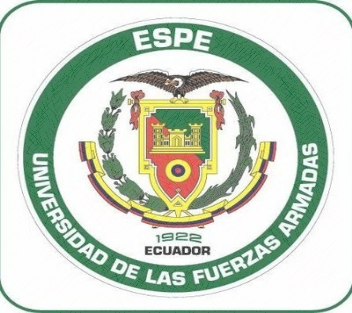 Disfrute
Generador de placer
Actividad
Características del juego
Esta apertura del juego facilita la expresión del sentimiento y de la afectividad. (DIEGO, 2006)
Abierto y espontáneo
Fuente de sentimientos, preocupaciones y experiencias que se representan ante los demás
Forma de expresión y relación
La importancia del juego en la educación de los niños
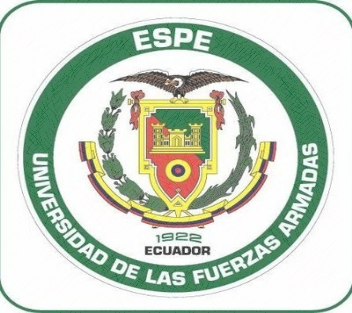 Actividad creativa del niño sobre el material
Juegos configurativos
Tipos de juegos para niños
Predomina el componente de adaptación a las condiciones o peculiaridades del material de juego
Juegos de entrega
Predomina el componente configurativo
Juego simbólico
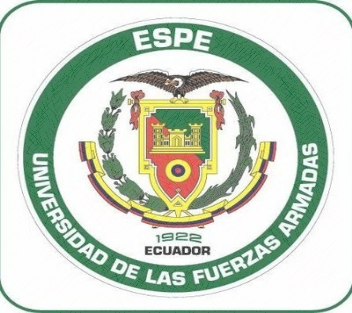 Personal
Familiar
Escolar
Terapia para el estrés infantil
El estrés en la infancia
Social
ESTRÉS
Ejercicios de estiramientos
Deportes
Musicoterapia
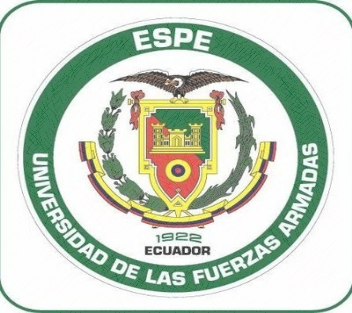 METODOLOGÍA DE LA INVESTIGACIÓN
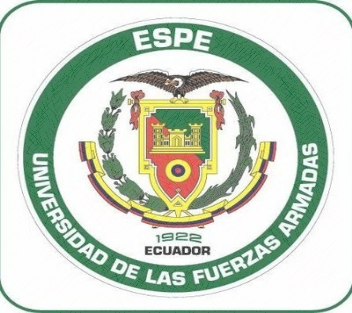 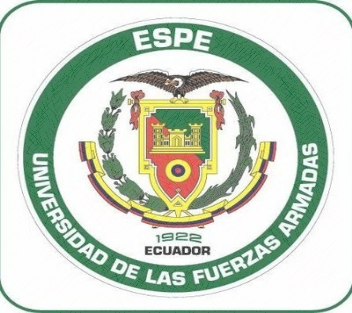 TEST DE PRUEBAS U DE MANN WHITNEY
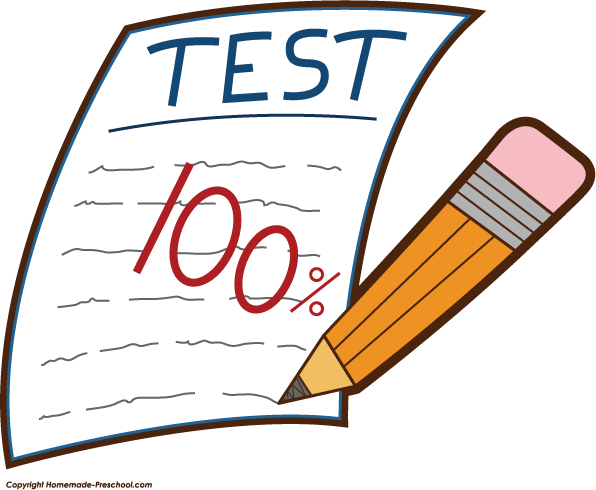 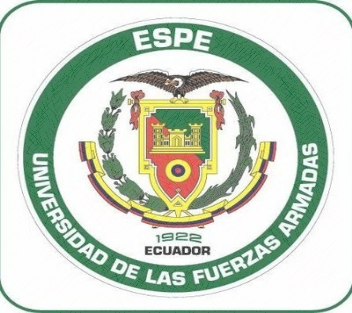 Test de niveles de estrés tanto físicos como psicológicos
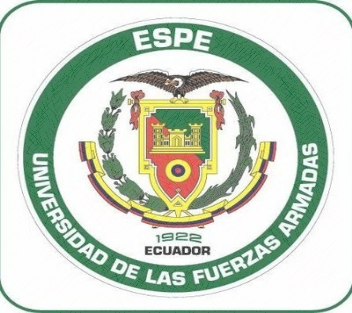 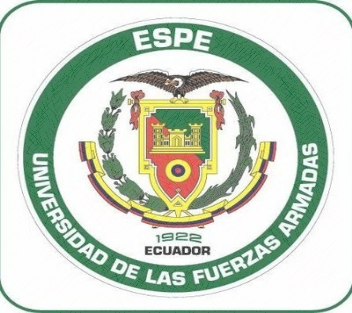 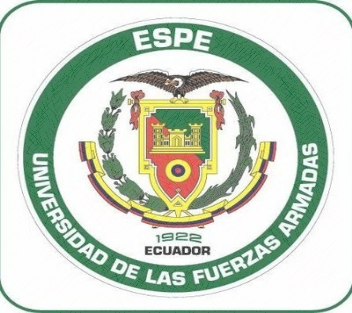 ANÁLISIS DE RESULTADOS
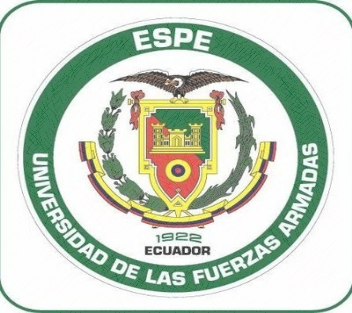 Prueba de rangos con signo de Wilcoxon síntomas emocionales o alteraciones de conducta pretest vs postest nivel normal 1
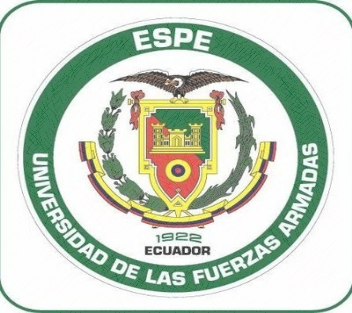 Prueba de rangos con signo de Wilcoxon síntomas emocionales o alteraciones de conducta pretest vs postest nivel medio 2
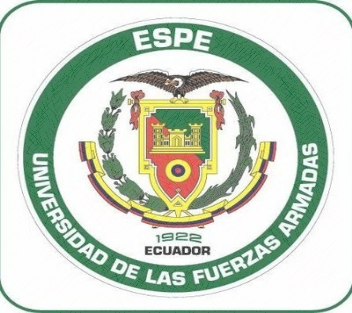 Prueba de rangos con signo de Wilcoxon síntomas emocionales o alteraciones de conducta pretest vs postest nivel alto 3
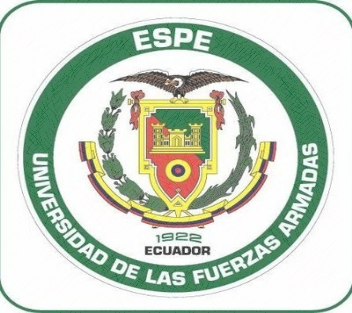 PROPUESTA ALTERNATIVA METODOLÓGICA
OBJETIVO GENERAL
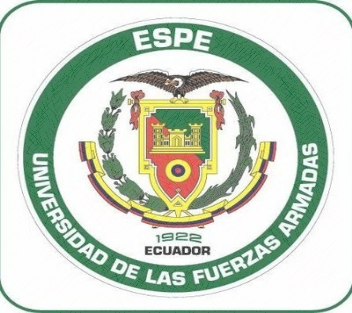 Aplicar un programa extracurricular predeportivo en los niveles de ansiedad en la etapa de confinamiento en la Escuela Rosario del Alcazar N1
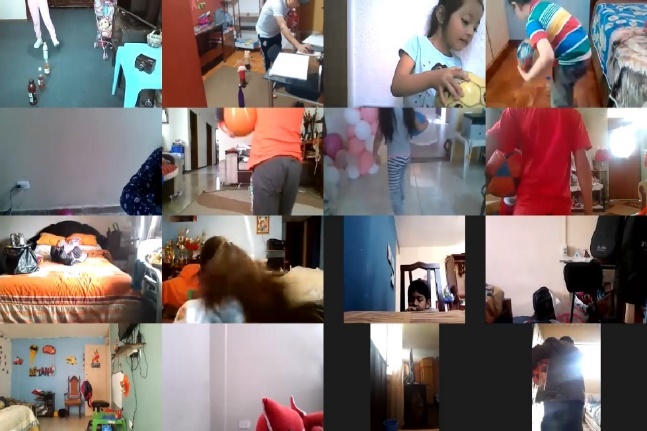 OBJETIVOS ESPECÍFICOS
Programa extracurricular predeportivo
Aplicar 
Desarrollar
Intervenir
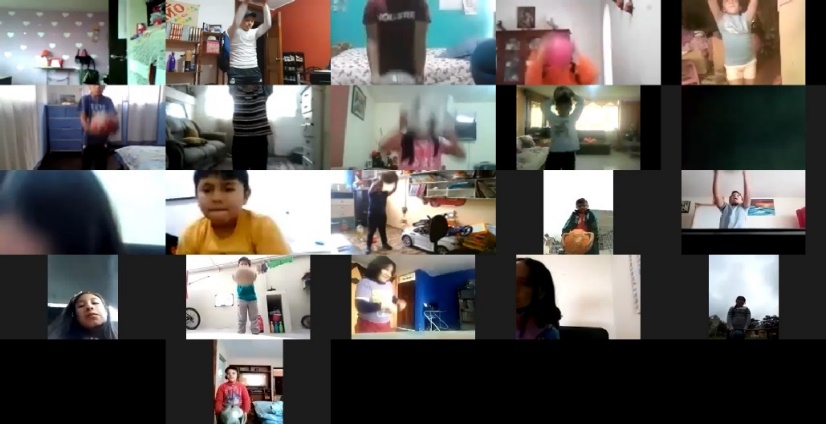 METODOLOGÍA
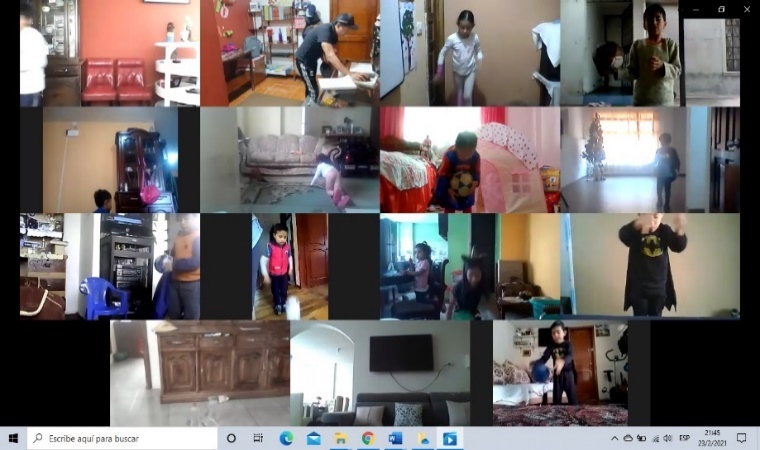 Métodos de información visual

Método de información verbal
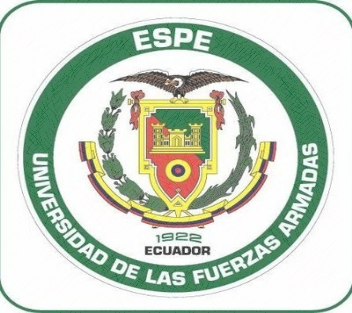 Programa predeportivo extracurricular
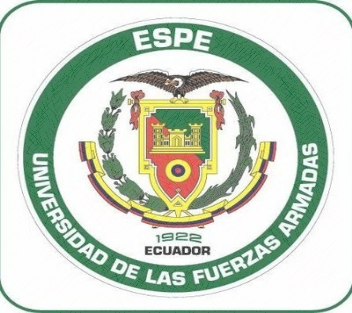 CONCLUSIONES Y RECOMENDACIONES
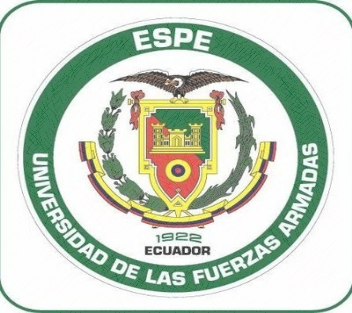 CONCLUSIONES
Se comprueba la hipótesis del trabajo en donde las actividades extracurriculares predeportivas inciden en los niveles de estrés en los estudiantes de la Escuela Rosario del Alcazar N1.
 Se determinan los niveles de estrés en los estudiantes de la Escuela Rosario del Alcázar N 1 en las actividades predeportivas a través de pruebas de observación de expertos.
Se observan resultados en la media del pre test en los síntomas físicos nivel 1 de 40.8571 mientras que en el postest con 43,8571 resultados que determinan una mejoría significativa de 3 de valoración.
Los rangos con signos de Wilcoxon de síntomas físicos en donde se observa una totalidad de 7 de los resultados iniciales y los resultados finales, en los rangos negativos 1, mientras que en los rangos positivos 5 empates 1, podemos determinar una mejoría significativa en relación al pretest y postest.
Los rangos con signo de Wilcoxon síntomas emocionales o alteraciones de conducta en donde se observa en su totalidad 23 de los resultados iniciales y resultados finales, en los rangos negativos 7, mientras que en los rangos positivos 12 empates 4, podemos determinar una mejoría significativa en relación al pretest y postest.
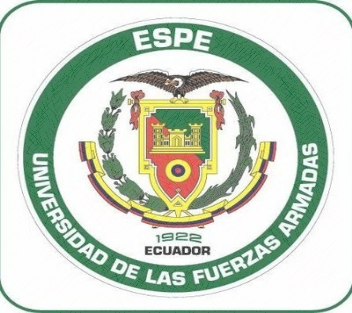 RECOMENDACIONES
Aplicar la propuesta del programa extracurricular predeportivo ya que permite que los estudiantes realicen actividades recreativas y tengan un mejor desempeño escolar
Se recomienda dar variantes a los ejercicios planteados, con el fin de mejorar los resultados de los niveles de estrés y también llegar al objetivo del aprendizaje predeportivo.
Aplicar a diferentes instituciones educativas de cualquier nivel básica, elemental o superior ya que favorecen en el cambio emocional y físico de los estudiantes.
REFERENCIAS BIBLIOGRÁFICAS
A.G. Ron, I. C.-F. (Julio de 2020). Analaes de pediatria. Obtenido de Impacto psicológico del confinamiento en población infantil y cómo mitigar sus efectos: revisión rápida de la evidencia.
Andre, H. &. (1987). Extracurricular activity. Obtenido de http://www.unce.unr.edu/publications/files/cy/other/fs9932.pdf
Carnegie. (1992). Carnegie Mellon Facts. Carnegie: Patrick J.
Carrizosa, M. V. (04 de 2010). Ciencias del Deporte. 
Centro Nacional de Vacunación y Enfermedades Respiratorias (NCIRD), D. d. (17 de Septiembre de 2020). CDC.
Cordero, A. (2011).
Corrales. (Junio de 2014). Juegos predeportivos. 
DIEGO, A. F. (2006). REVISTA INTERNACIONALDE SOCIOLOGÍA. 
Dryfoos, W. &. (1990). ACTIVIDADES EXTRACURRICULARES. Obtenido de www.unce.unr.edu/publications/files/sl/other/fs9951.pdf‎
Ecuador, M. d. (Marzo de 2020). Plan Educativo Covid19. 
Espiga, H. (2010). Recrecion. Montevideo: Recreacion.
Fernandez, L. (2019). La Alianza. Proteccion de la niñez y la adolecencia , 6.
Fernández, L. H. (2008). El aprendizaje cooperativo como metodología de trabajo en Educación Física. La Peonza: Revista de Educación Física para la Paz, (3), 227.
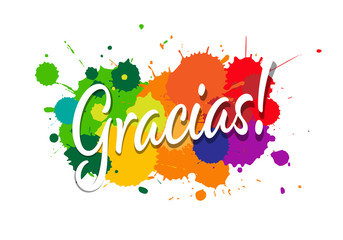